Муниципальное автономное общеобразовательное учреждение – средняя общеобразовательная школа №1 имени  В.И. Фадеева ст. Калининской
Годовой отчёт КИП за 2022 год по теме:
«Виртуальный военно-исторический музей как современное средство патриотического воспитания школьников»
Директор МАОУ-СОШ №1
Шаплинкина Т. Х.
Актуальность проекта
Виртуальные формы значительно расширяют рамки традиционного школьного музея и могут представлять собой конструкцию, объединяющую одновременно элементы обучения и воспитания. Ценность нашего виртуального музея будет заключаться в том, что все виртуальные экспозиции будут повторять реально существующие в традиционном формате.
Цель проекта
Создание условий, позволяющих повысить качество образования, достигнуть новых образовательных результатов, соответствующих современным запросам развития личности, общества и государства, эффективно используя информационные и коммуникационные технологии
Задачи отчётного периода
1. создание актива виртуального музея 
из обучающихся и педагогов, 
привлечение социальных партнеров;
2. разработка программы деятельности
виртуального музея; 
3. систематизация материалов 
музейных фондов для перевода в 
электронный формат;
4. выбор типа сайта, регистрация 
домена и хостинга, выбор 
инструментов создания сайта и его 
дизайна
Измерение и оценка качества инновации
Мониторинг качества результатов проекта проводился с использованием следующих методов: 
1. Мониторинг качества знаний учащихся о 9 Гвардейской истребительной авиационной дивизии.
2. Экспертиза и самоанализ результатов апробации проекта внутри образовательного учреждения. 
3. Экспериментальная проверка разработанных продуктов.
4. Внешняя экспертиза проекта и его составляющих.
Процентное соотношение качества знаний учащихся о 9 ГИАД
Измерение и оценка качества инновации
В 2021-2022 учебном году работа музея проводилась в различных направлениях: круглый стол, семинары, уроки мужества. К мероприятиям привлекались учителя, учащиеся, родители, общеобразовательные организации, представители организаций дополнительного образования, выпускники школы, представители казачества, представитель Всероссийского движения «Волонтерская рота Боевого братства».
Работа актива музея
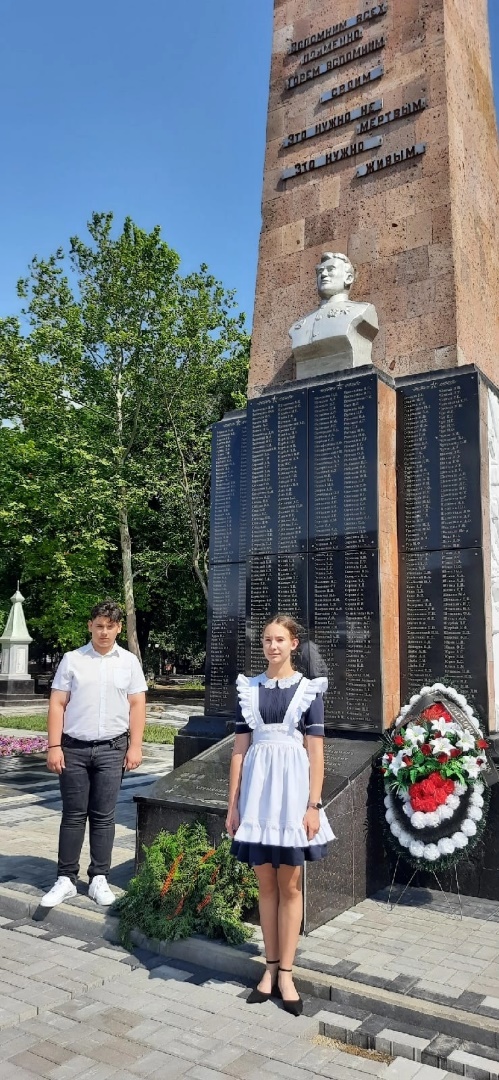 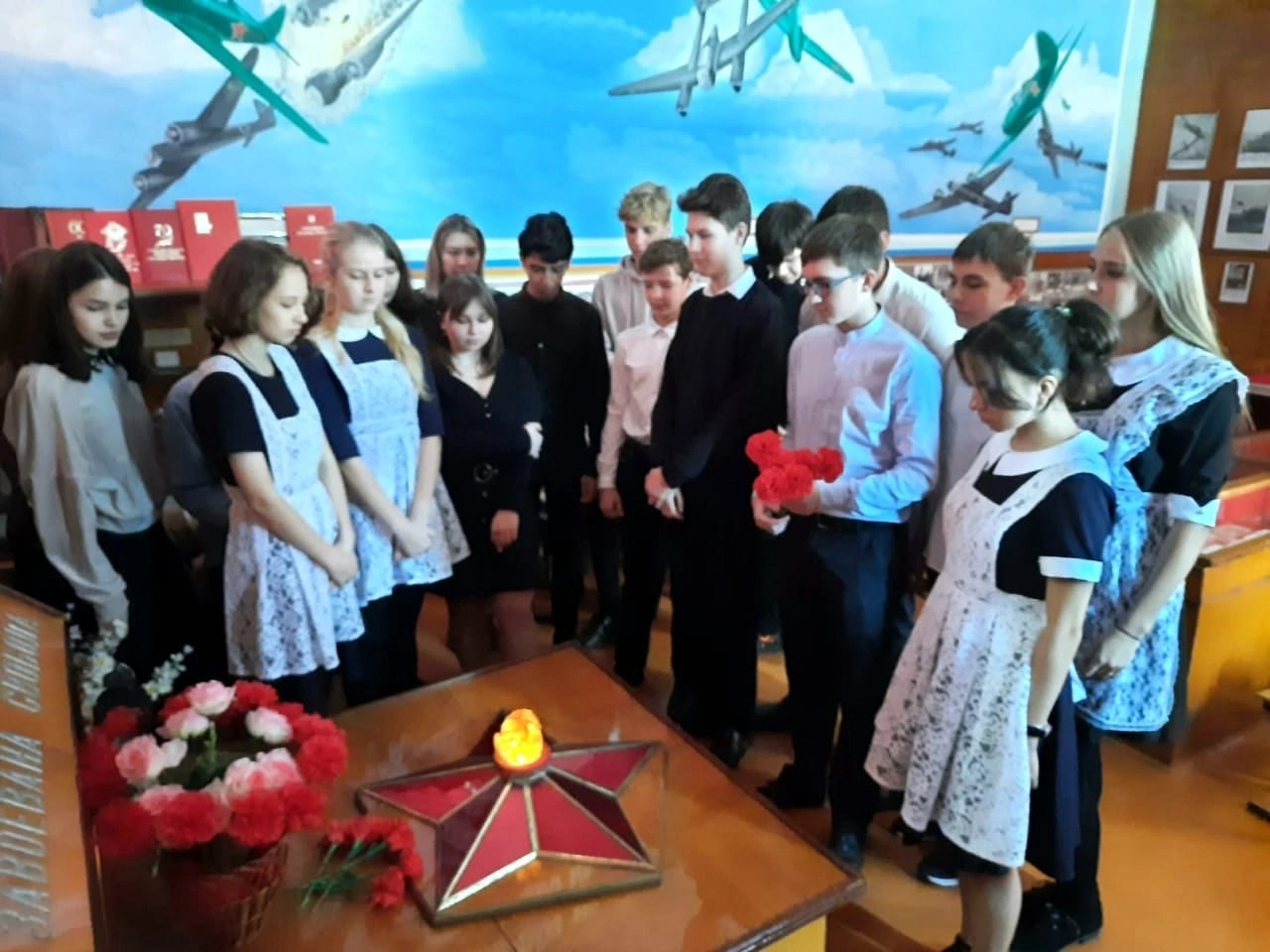 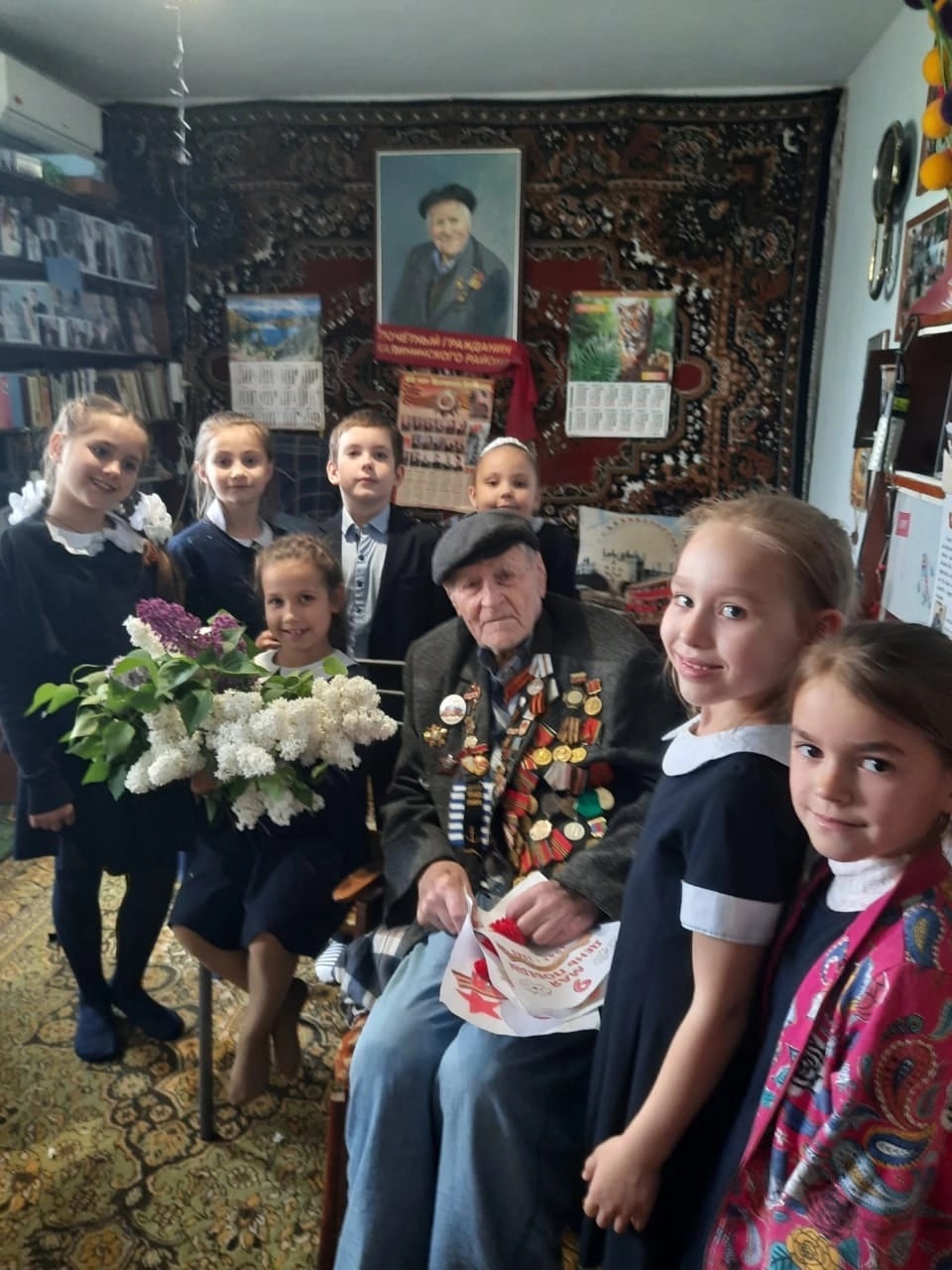 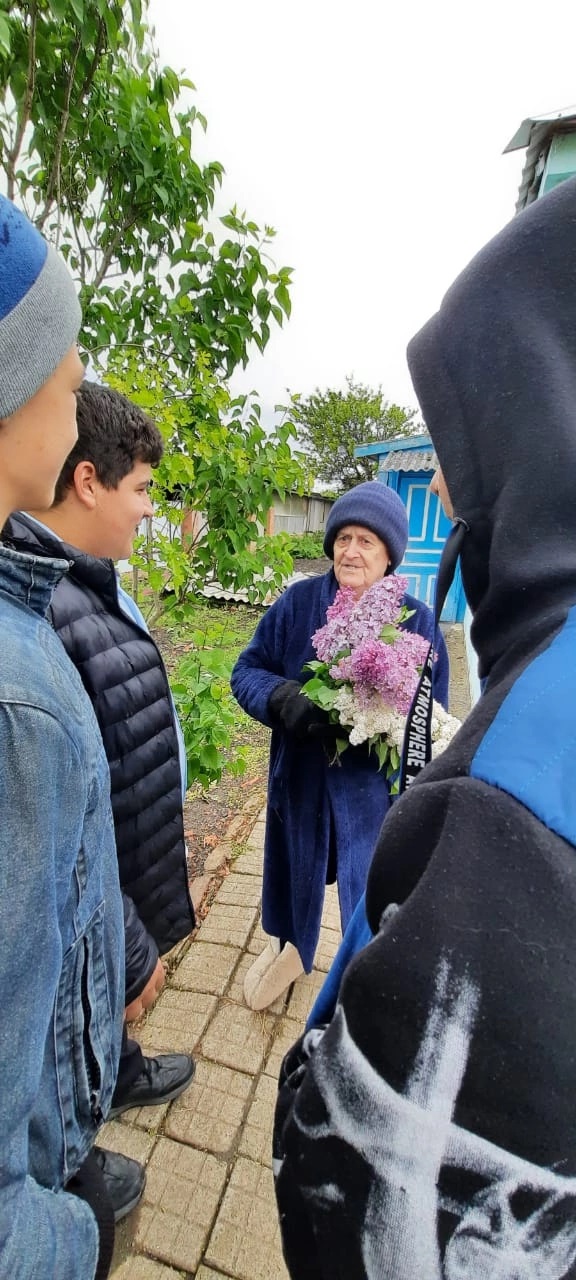 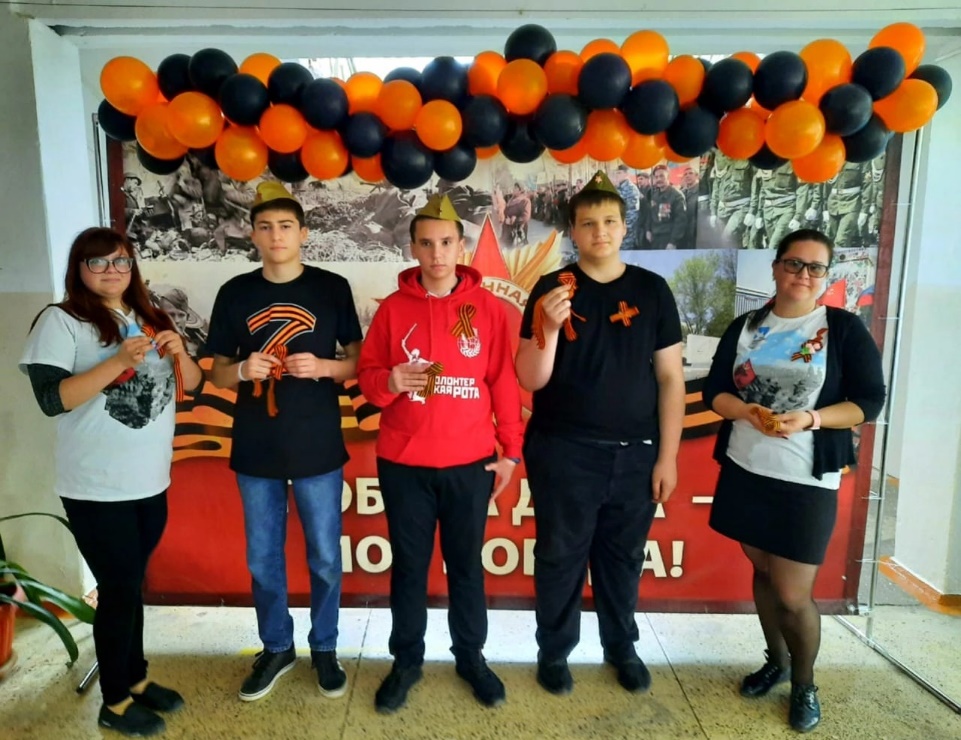 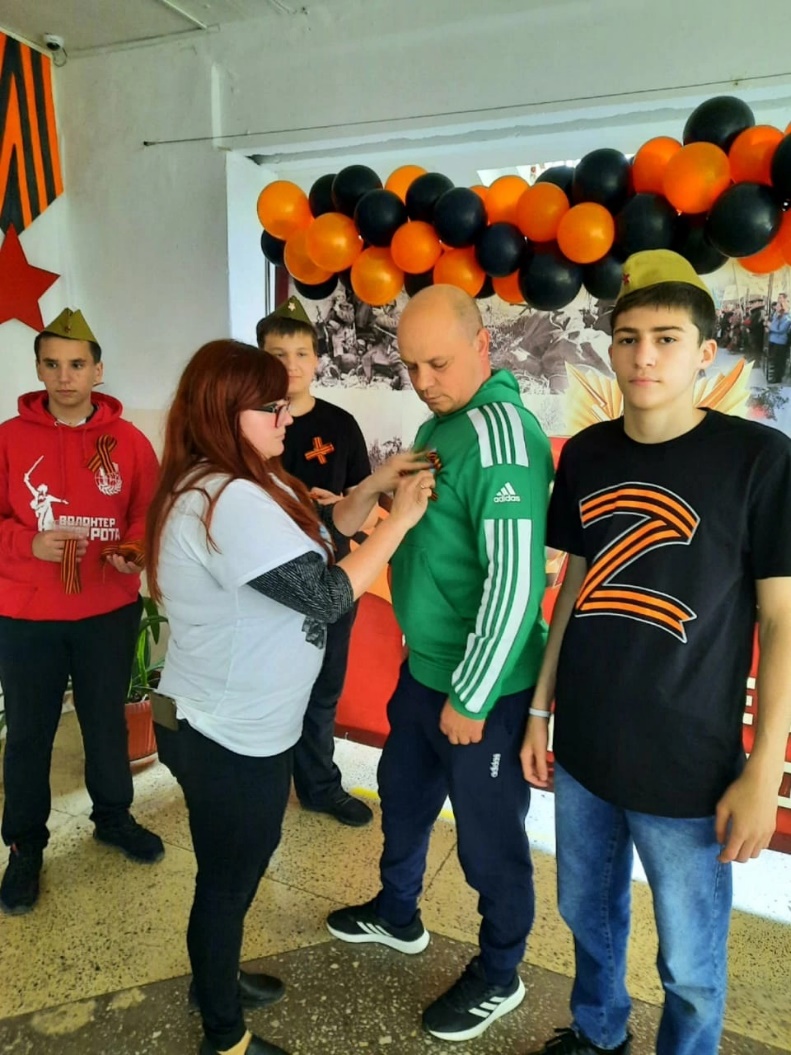 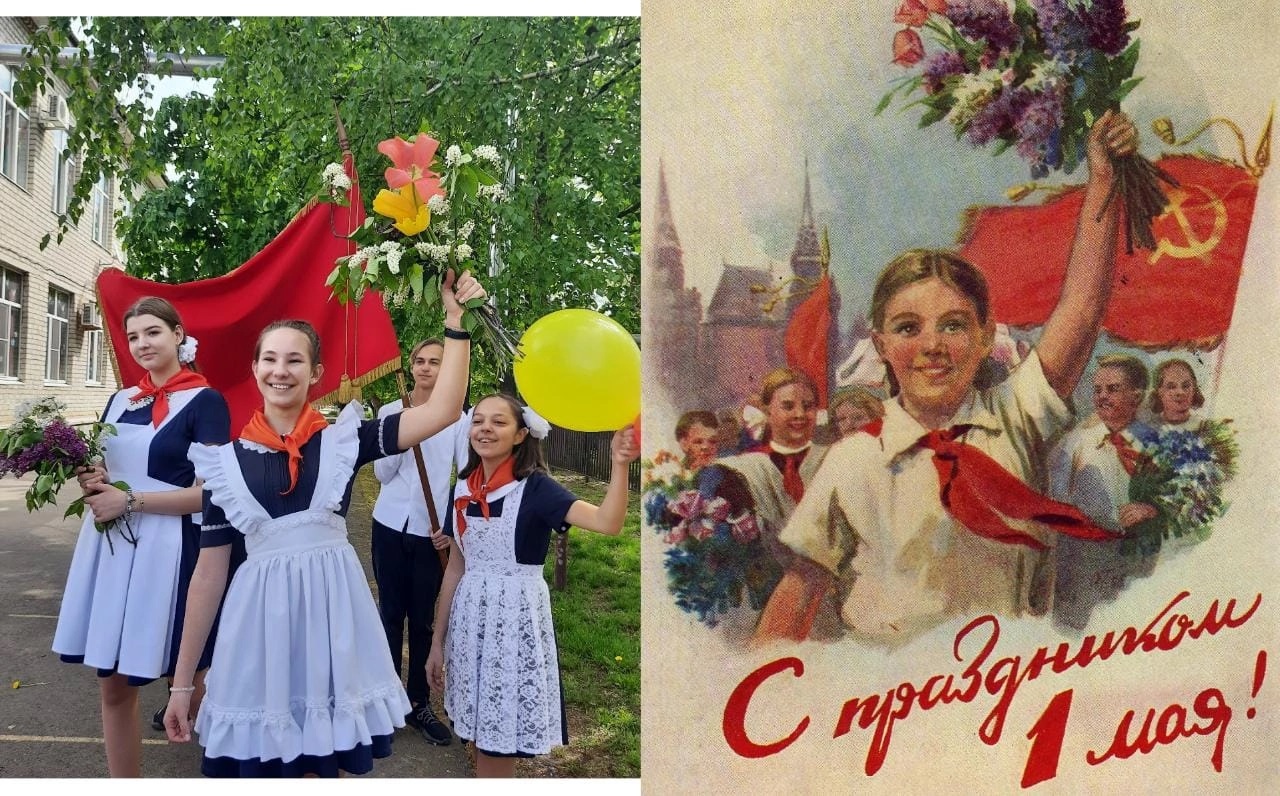 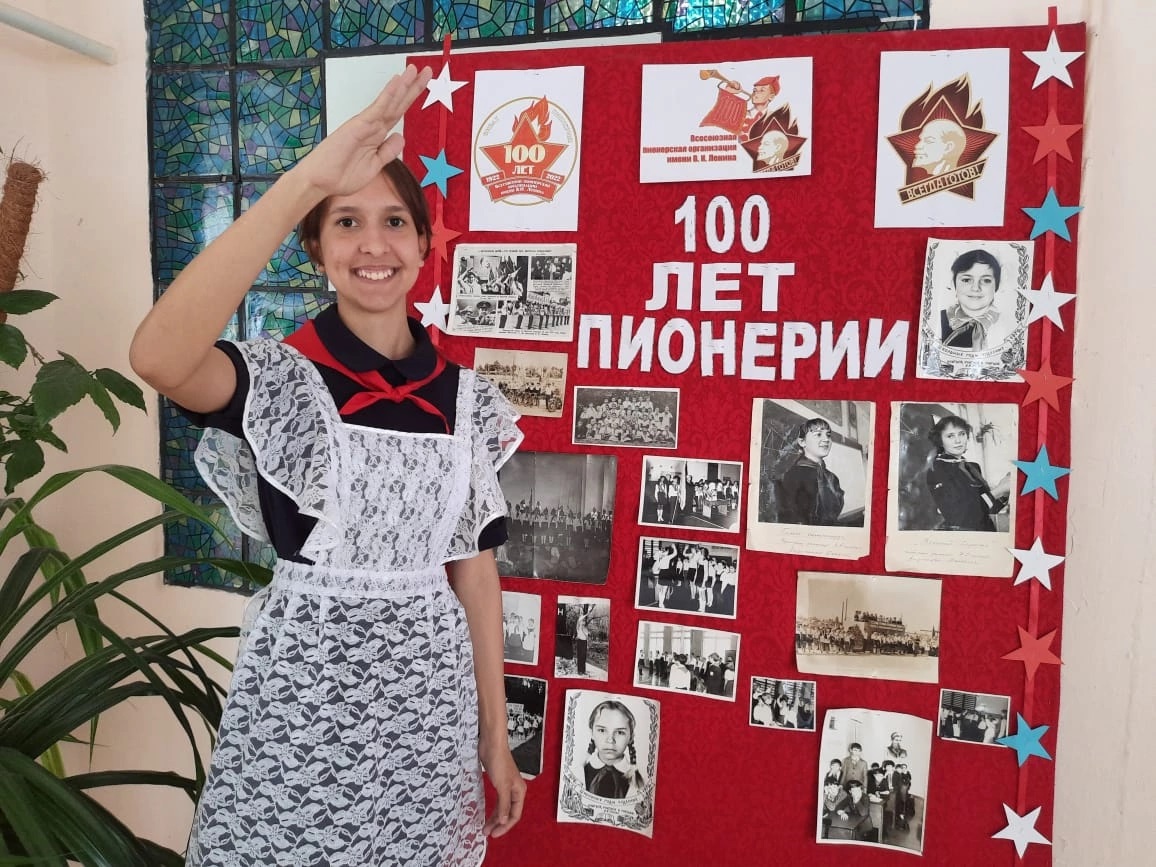 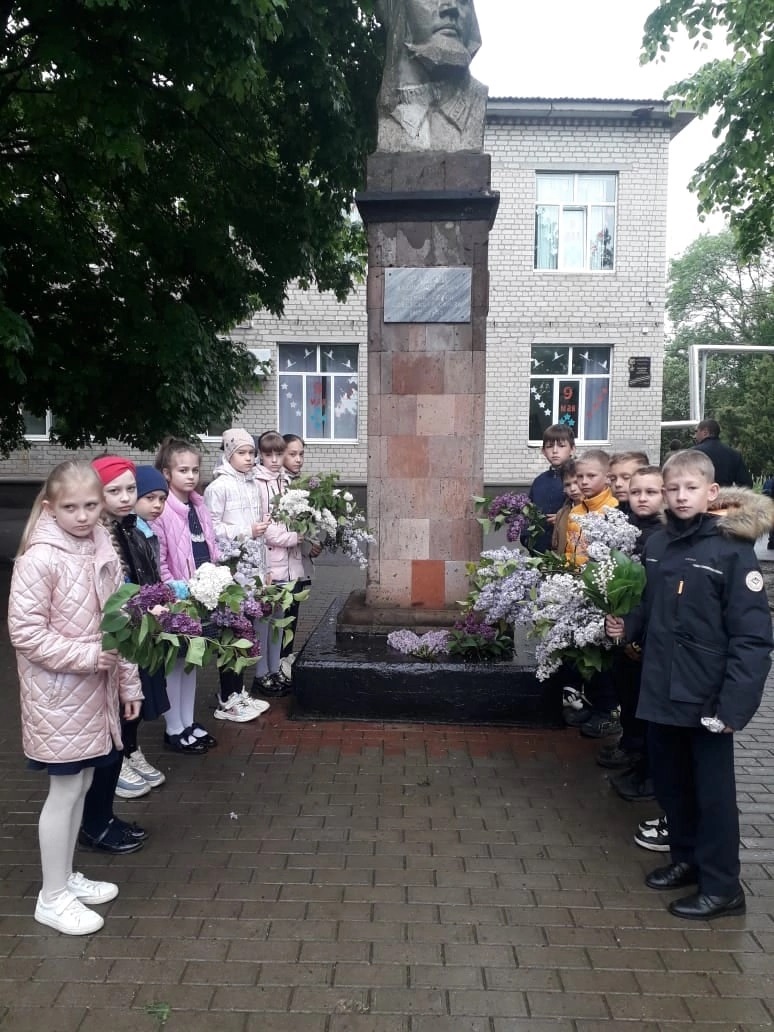 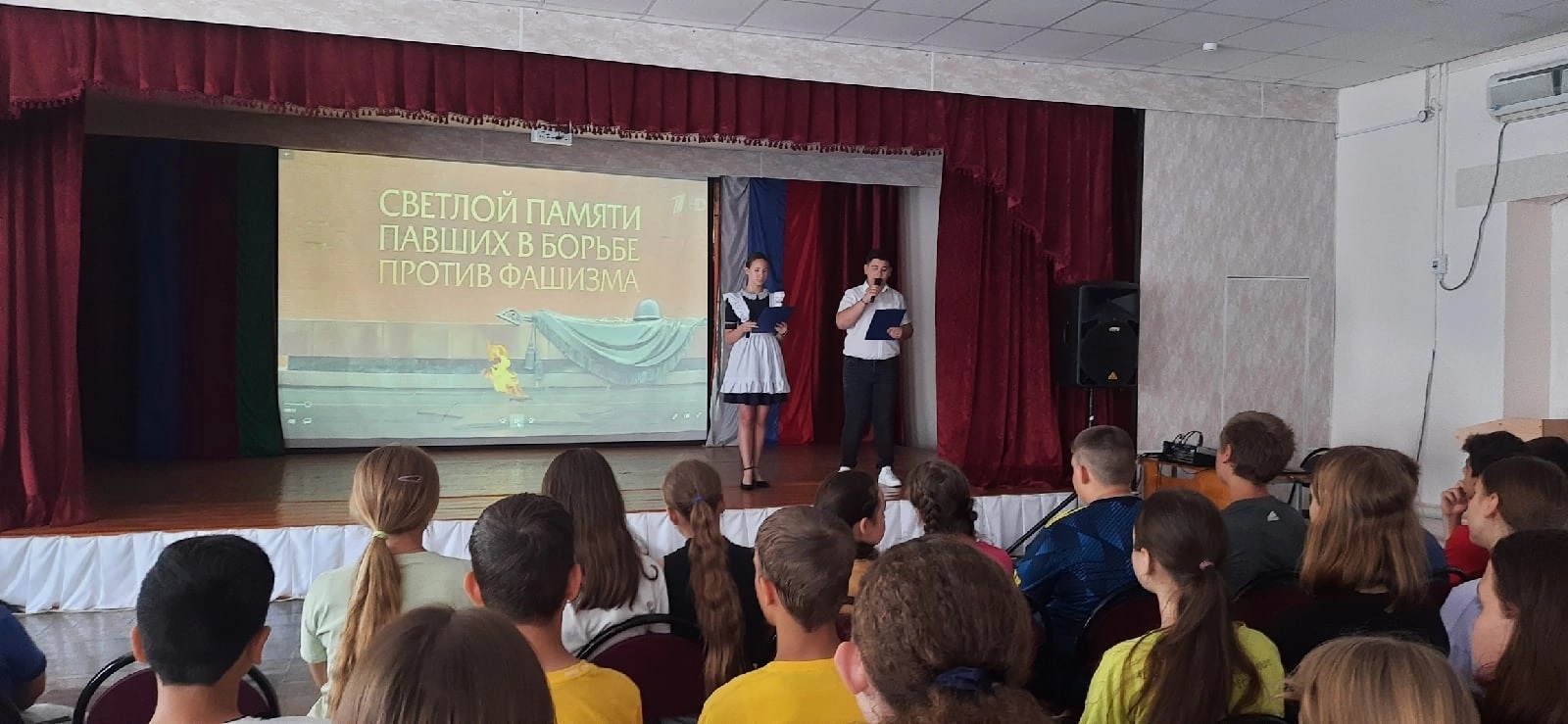 Результативность
В 2021-2022 гг. рабочей группой были разработаны:
1) Проанализирован музейный фонд и составлен план работы музея.
2) Составлен приоритетный список экспонатов для перевода в электронный формат. Начата работа в этом направлении, которая будет продолжена в последующие годы работы КИП.
3) Проведен обучающий семинар для активистов музея с представителем Всероссийского движения «Волонтерская рота Боевого братства» Иващенко Львом Андреевичем.
4) Налажено сетевое взаимодействие со школьным историко-краеведческим музеем МБОУ СОШ №2 имени А.И. Покрышкина ст. Калининской. Заключен договор от 05.05.2022 г. № 1 о сетевом взаимодействии и сотрудничестве.
5) Участие активистов музея в акциях «Согреем сердца ветеранов», «Георгиевская ленточка», «Дорогами Славы». 
6) Активистами музея регулярно проводились мероприятия в рамках месячника военно-патриотической работы для учащихся школы и жителей станицы.
7) Уроки мужества, посвященные событиям Великой Отечественной войны.
Проведённые мероприятия позволили повысить знания учащихся школы об истории Великой Отечественной войны, подвигах летчиков-героев, боевом пути 9 ГИАД. Все мероприятия освещались в социальных сетях, а также на сайте музея.
Апробация и диссеминация результатов деятельности КИП
Работа актива музея
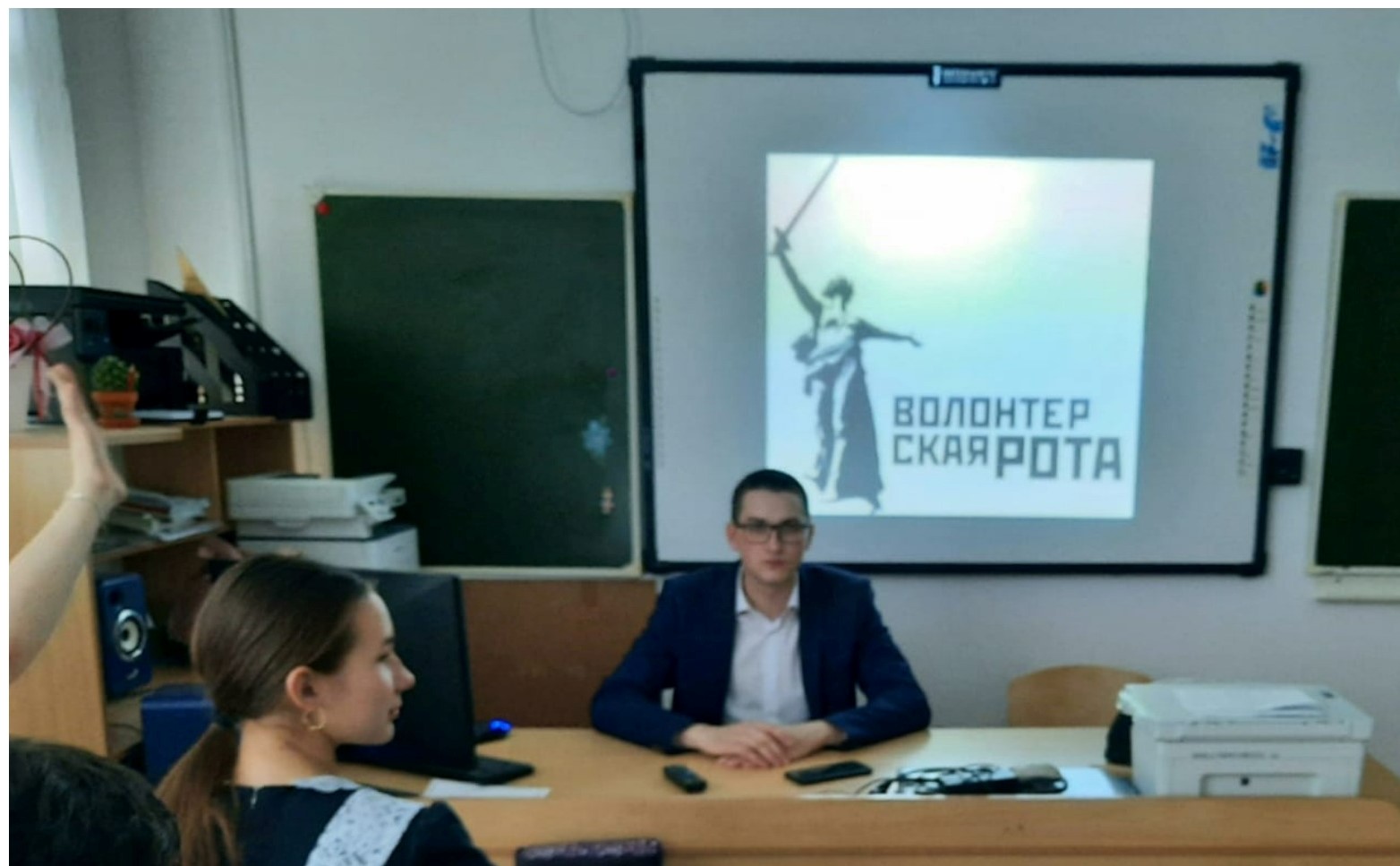 Встреча с Иващенко Львом, представителем Всероссийского  движения «Волонтерская рота Боевого братства»
Благодарю за внимание!
Адрес МАОУ-СОШ №1 им.В.И.Фадеева:
353780, Краснодарский край, Калининский район, станица Калининская, ул. Фадеева, 146
тел/факс:  8 (861) 21-4-71
Адрес сайта: http://bschool1.ru/
Адрес электронной почты: school1@kalin.kubannet.ru
Директор: Шаплинкина Татьяна Хаметзатовна
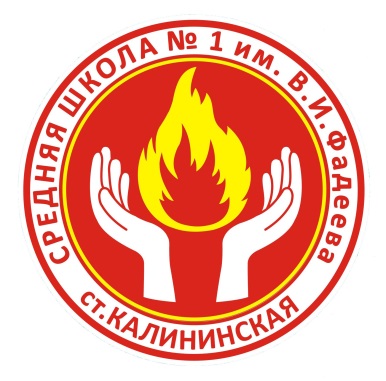